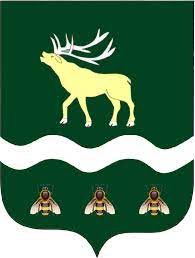 Бюджет Яковлевского муниципального 
округа
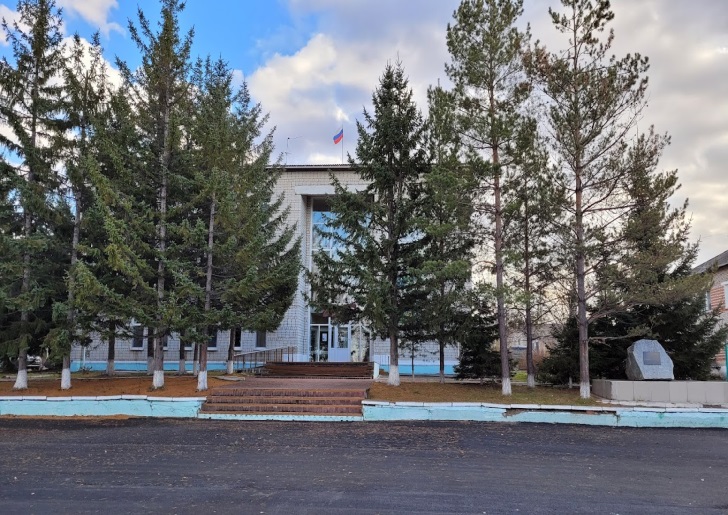 24 декабря 2024 года
с. Яковлевка
1
в соответствии с решением Думы Яковлевского муниципального округа № 451-НПА
Уважаемые жители Яковлевского округа!      
Представляем вам в краткой и доступной форме основные параметры бюджета округа на 2025 год и плановый период 2026 и 2027 годов
Глоссарий (словарь)
Бюджет - форма образования и расходования денежных средств, предназначенных для финансового обеспечения задач и функций государства и местного самоуправления.

Доходы бюджета - денежные средства поступающие в бюджет.

Расходы бюджета - денежные средства, выплачиваемые из бюджета.

Дефицит бюджета - превышение расходов бюджета над его доходами.

Профицит бюджета - превышение доходов бюджета над его расходами.

Бюджетный кредит - это форма финансирования бюджетных расходов, которая предусматривает предоставление средств бюджету на возвратной и возмездной основах.

Межбюджетные трансферты - средства, предоставляемые одним бюджетом бюджетной системы другому бюджету бюджетной системы.
Государственный (муниципальный) долг – обязательства, возникающие из государственных (муниципальных) заимствований, гарантий по обязательствам третьих лиц, другие обязательства в соответствии с видами долговых обязательств, установленными Бюджетным Кодексом, принятые на себя Российской Федерацией, субъектом Российской Федерации или муниципальным образованием;
Расходные обязательства – обусловленные законом, иным нормативным правовым актом, договором или соглашением обязанности публично-правового образования (Российской Федерации, субъекта Российской Федерации, муниципального образования) или действующего от его имени казенного учреждения предоставить физическому или юридическому лицу, иному публично-правовому образованию, субъекту международного права средства из соответствующего бюджета;
Бюджетные обязательства – расходные обязательства, подлежащие исполнению в соответствующем финансовом году;
Государственное (муниципальное) задание – документ, устанавливающий требования к составу, качеству и (или) объему (содержанию), условиям, порядку и результатам оказания государственных (муниципальных) услуг (выполнения работ).
Дотации – межбюджетные трансферты, предоставляемые на безвозмездной и безвозвратной основе без установления направления использования;
Субсидии - бюджетные средства, предоставляемые бюджету другого уровня бюджетной системы Российской Федерации, физическому или юридическому лицу на условиях долевого финансирования целевых расходов;
Субвенции - бюджетные средства, предоставляемые бюджету другого уровня бюджетной системы Российской Федерации или юридическому лицу на безвозмездной и безвозвратной основах на осуществление определенных целевых расходов;
Иные межбюджетные трансферты из федерального бюджета предоставляются бюджетам субъектов Российской Федерации и бюджетам муниципальных округов
 в случае софинансирования, в том числе в полном объеме, расходных обязательств, возникающих при выполнении полномочий органов государственной власти субъектов Российской Федерации и органов местного самоуправления, не урегулированных федеральными законами и законами субъекта Российской Федерации;
Бюджетные обязательства – расходные обязательства, подлежащие исполнению в соответствующем финансовом году
Государственное (муниципальное) задание – документ, устанавливающий требования к составу, качеству и (или) объему (содержанию), условиям, порядку и результатам оказания государственных (муниципальных) услуг (выполнения работ)
Административно-территориальное 
деление
Село Яковлевка образовано в 1902 году.  Яковлевский район образован постановлением ВЦИК от 4 января 1926 года с центром в с. Яковлевка.                           В соответствии с Законом Приморского края от 05 декабря 2022 года № 247-КЗ образован Яковлевский муниципальный округ Приморского края. Варфоломеевское сельское поселение, Новосысоевское сельское поселение, Покровское сельское поселение, Яблоновское сельское поселение и Яковлевское сельское поселение преобразованы путем объединения в Яковлевский муниципальный округ.
       Яковлевский муниципальный округ расположен в центральной части Приморского края. Площадь округа составляет – 2 400,13 кв.км.
       Граничит на западе и юго-западе со Спасским и Анучинским районами, на востоке – с Чугуевским, на севере – с Кировским. С юга к району примыкает территория Арсеньевского городсткого округа. Общая протяженность границ сставляет 600 км.
       Расстояние от районного центра – с. Яковлевка до г. Владивостока по железной дороге – 286 км, по автодорогам – 303 км.
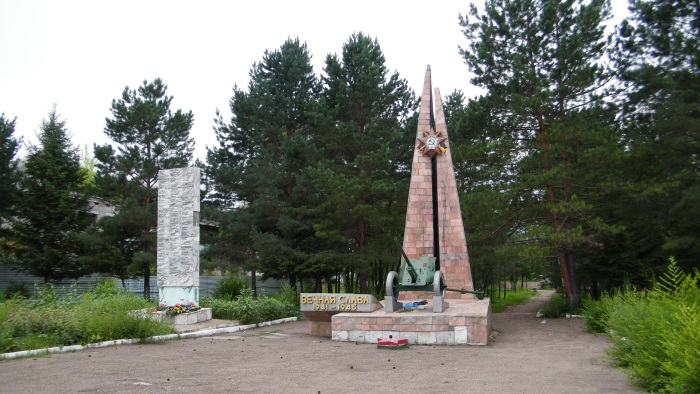 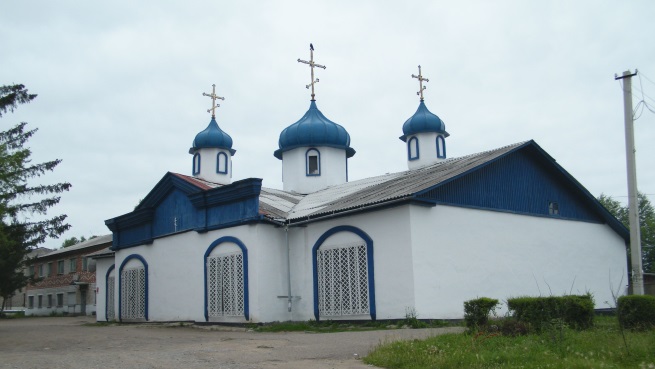 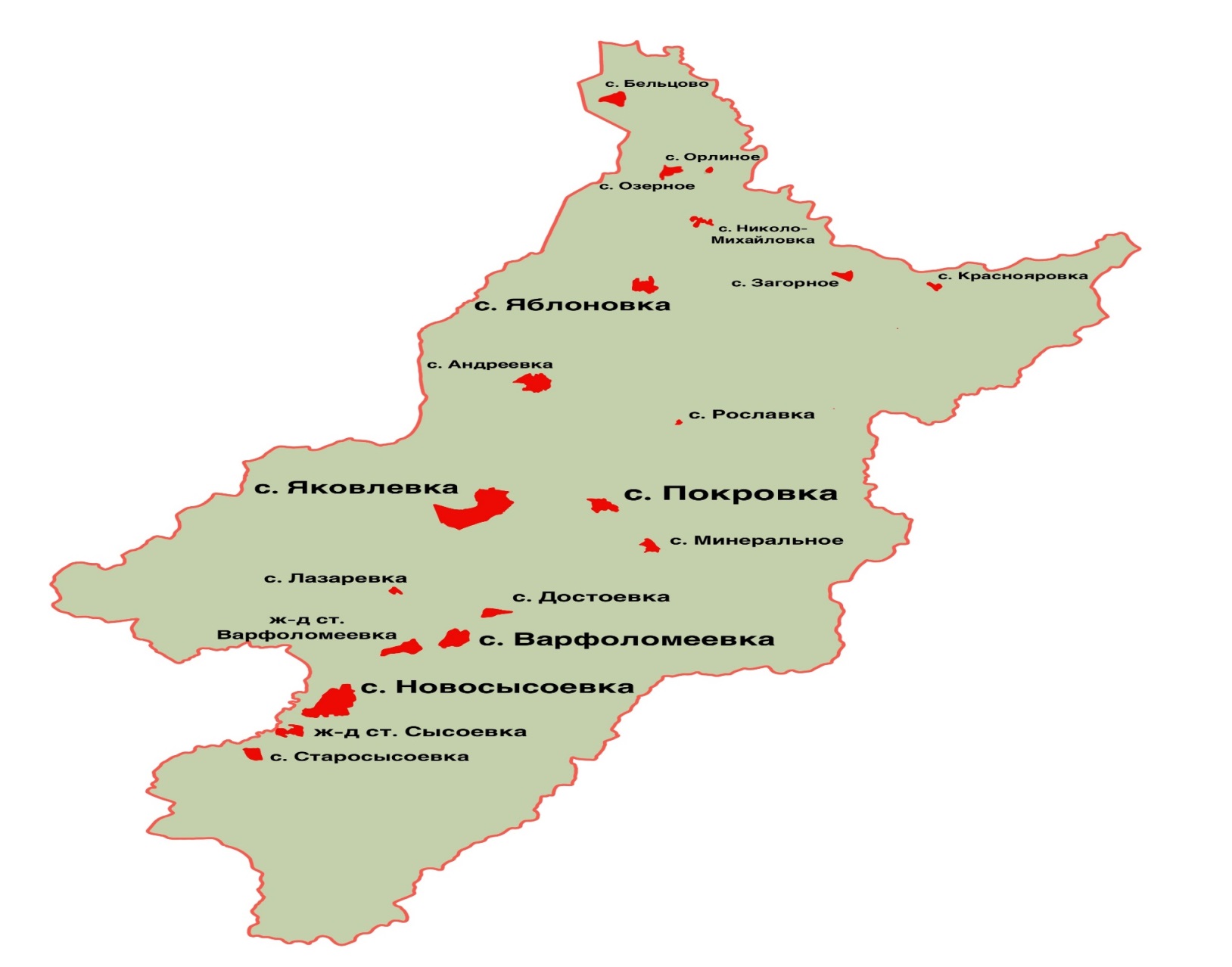 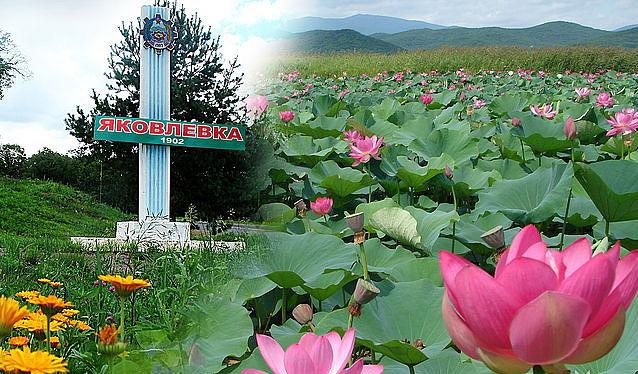 Основные характеристики
 бюджета муниципального округа 
на 2025 год и плановый период 2026 и 2027 годов,  рублей
Объем и структура доходов бюджета Яковлевского муниципального округа за 2023 год, исполнение за 2024 год и утвержденные ассигнования на 2025 год и плановый период 2026 и 2027 годов, рублей
Структура налоговых и неналоговых  доходов  бюджета Яковлевского муниципального округа в 2025 году
Структура межбюджетных трансфертов, поступающих в   бюджет Яковлевского муниципального округа в 2025 году
Сведения о структуре доходов бюджета Яковлевского мунипального округа за 2023 год, исполненных за 2024 год и  утвержденных объемах на 2025 год  и плановый период 2026 и 2027 годов, тыс. рублей
Сведения о расходах бюджета Яковлевского муниципального округа за 2023 год, исполнении за 2024 год, утвержденных назначениях на 2025 год и плановый период 2026 и 2027 годов в разрезе муниципальных программ, рублей
20
Основные задачи и направления
 бюджетной  политики
Наращивание стабильных доходных источников и мобилизация в местный бюджет имеющихся резервов поступлений доходов
Реализация системы управления бюджетными расходами, увязанной с формированием муниципальных программ Яковлевского муниципального округа с учетом интеграции  в них региональных проектов, направленных на достижение соответствующих результатов федеральных проектов в рамках решения задач национальных проектов
Обеспечение контроля за своевременным и полным перечислением налогов, сборов и иных платежей в бюджеты бюджетной системы Российской Федерации муниципальными учреждениями
Повышение эффективности использования бюджетных средств
Обеспечение открытости и прозрачности бюджетного процесса, доступности информации о муниципальных финансах Яковлевского муниципального округа
Повышение уровня ответственности главных администраторов доходов бюджета Яковлевского муниципального округа за качественное прогнозирование доходов бюджета Яковлевского муниципального округа и выполнение в полном объеме утвержденных годовых назначений по доходам местного бюджета, активизация претензионно-исковой деятельности
Основные показатели социально-экономического развития Яковлевского муниципального округа на среднесрочный период
Структура расходов бюджета Яковлевского муниципального округа в 2025 году, %
Распределение  расходов бюджета Яковлевского муниципального округа по разделам классификации расходов за 2023 год, исполнении за 2024 год и утвержденных на 2025 год и плановый период 2026 и 2027 годов, рублей
Расходы бюджета Яковлевского муниципального округа в 2025 году на жилищно-коммунальное хозяйство, рублей
23 360 026,07 рублей
Жилищное хозяйство  
2 100 000 рублей
Благоустройство – 
6 473 713,59 рублей
Другие вопросы в области жилищно-коммунального хозяйства – 8 778 159,98 рублей
Коммунальное хозяйство  
6 008 152,50 рублей
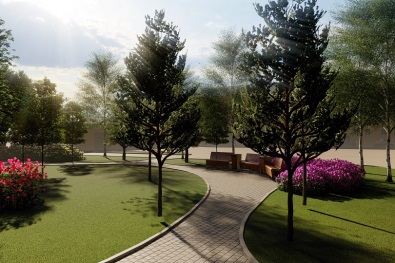 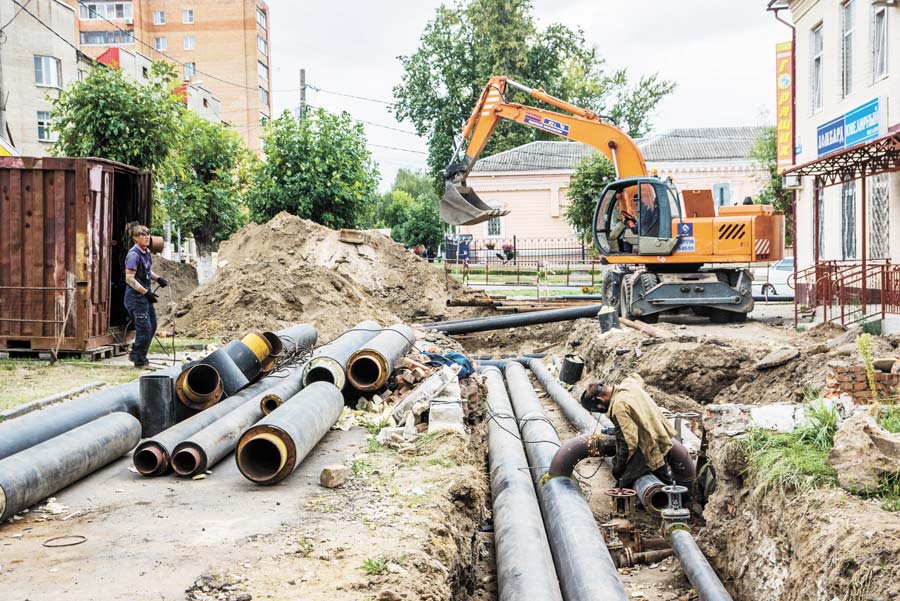 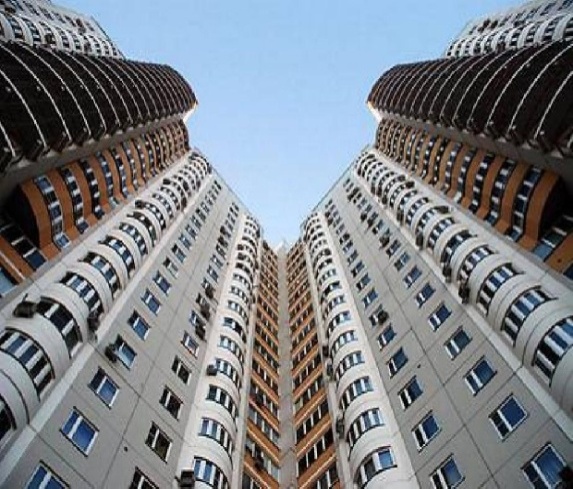 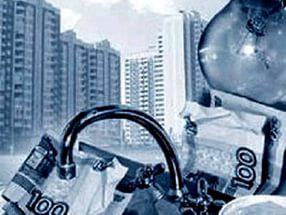 Средства запланированы на:            - уплату ежемесячных взносов на капитальный ремонт МКД;
- содержание и капитальный ремонт муниципального
 жилищного фонда
Данные средства  планируется направить на содержание и модернизацию 
коммунальной инфраструктуры
Расходы предусматривают оплату уличного освещения и уборку территорий кладбищ Яковлевского округа
Расходы бюджета Яковлевского муниципального округа в 2025 году на образование
494 367 076,57 рубля
Молодежная политика -             500 000 рублей
Дошкольное образование – 
79 550 033 рублей
Другие  вопросы в области образования 
47 729 167,50 рублей
Дополнительное образование детей -                       46 966 124,76 рублей
Общее образование -
 319 621 751,31 рублей
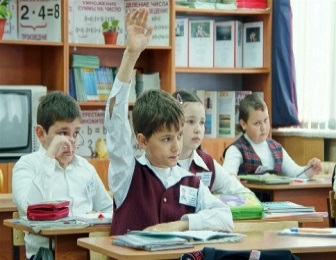 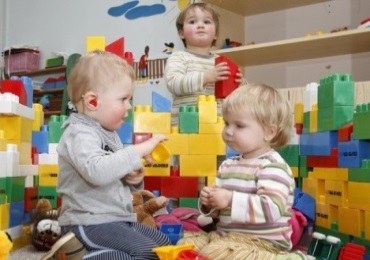 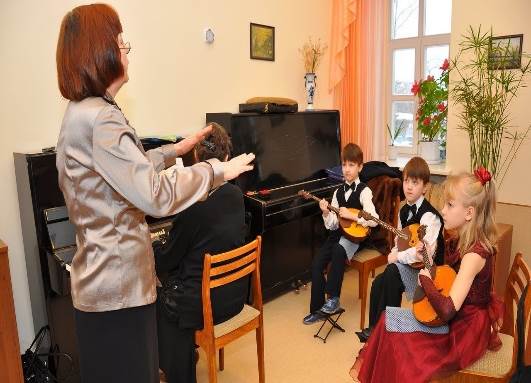 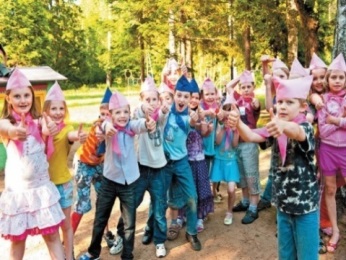 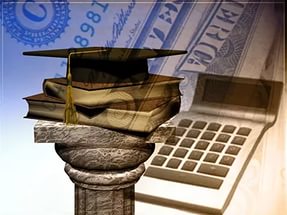 Расходы бюджета Яковлевского муниципального округа в 2025 году на дошкольное и общее образование по источникам выделения средств
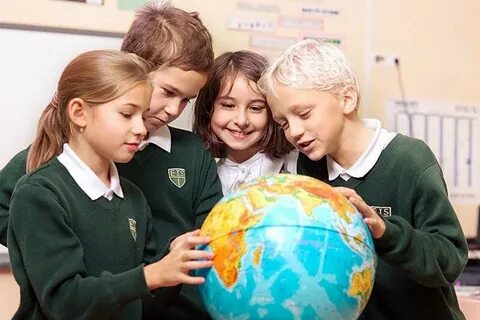 По МП «Развитие системы дошкольного образования» на 2024-2030 годы из общей суммы 79 250 033 рублей, средства местного бюджета –      37 382 000 рублей, субвенции на обеспечение государственных гарантий реализации прав на получение бесплатного дошкольного образования – 41 868 033 рубля.
По МП «Развитие системы общего образования» на 2024-2030 годы запланировано расходов на 315 121 751,31 рублей, в том числе: средства местного бюджета – 74 173 300 рублей, средства краевого и федерального бюджетов – 240 948 451,31 рублей. Средства вышестоящих бюджетов направят на: проведение мероприятий по обеспечению деятельности советников директоров по воспитанию и взаимодействию с детскими общественными объединениями в общеобразовательных организациях – 1 303 598,30 рублей; обеспечение выплат ежемесячного денежного вознаграждения советникам директоров  – 468 720 рублей; ежемесячное денежное вознаграждение за классное руководство педагогическим работникам муниципальных общеобразовательных организаций – 26 208 000 рублей;  организацию бесплатного горячего питания обучающихся, получающих начальное общее образование – 9 011 700 рублей; обеспечение государственных гарантий реализации прав на получение общедоступного и бесплатного дошкольного, начального общего, основного общего, среднего общего, дополнительного образования детей в муниципальных образовательных организациях – 196 898 033 рублей; обеспечение бесплатным питанием детей, обучающихся в муниципальных образовательных организациях – 7 058 400 рублей.
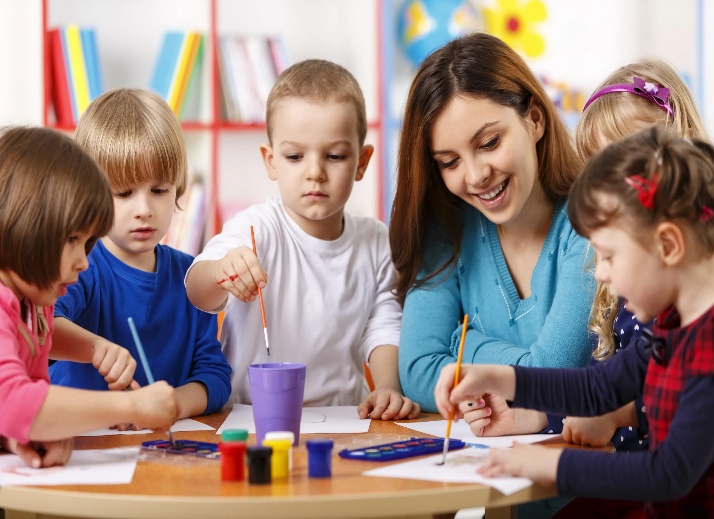 27
Расходы бюджета Яковлевского муниципального округа в 2025 году на культуру, кинематографию
В рамках подпрограммы «Сохранение и развитие библиотечно-информационного дела в Яковлевском муниципальном округе» на 2024 - 2030 годы расходы по плану предусмотрены в сумме                19 705 215,54 рублей
На мероприятия пожарной безопасности учреждений культуры  планируется направить 200 000 рублей
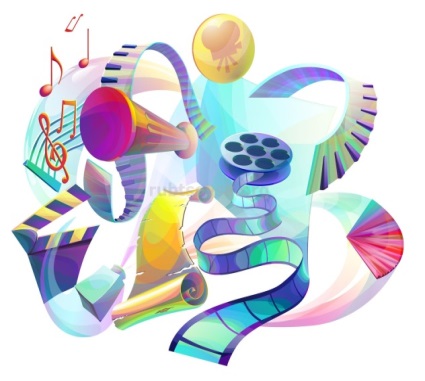 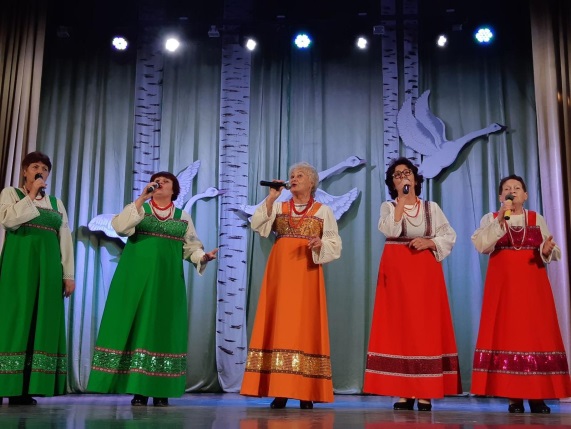 105 526 596,82 рублей
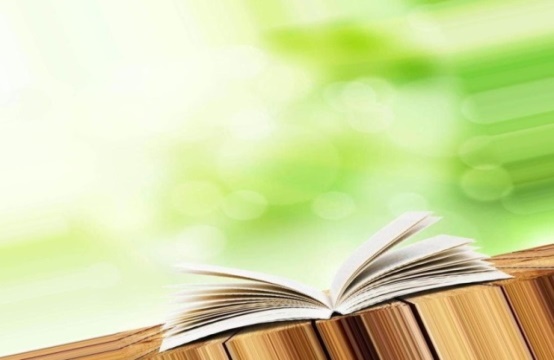 На реализацию подпрограммы «Патриотическое воспитание граждан Российской Федерации в Яковлевском  муниципальном округе» на 2024 - 2030 годы предусмотрено                     100 000 рублей
На мероприятия подпрограммы «Сохранение и развитие культуры в Яковлевском муниципальном округе» на 2024 - 2030 годы расходы запланированы в сумме 50 975 752,98 рублей
На обеспечение деятельности МКУ «Управление культуры» запланировано средств в сумме 9 230 500 рублей
Отдельные мероприятия, предусмотренные муниципальной программой «Сохранение и развитие культуры в Яковлевском муниципальном округе» на 2024-2030 годы, в 2025 году по источникам выделения средств
Подпрограммой «Сохранение и развитие культуры в Яковлевском муниципальном округе» на 2024-2030 годы запланировано:
 приобретение музыкальных инструментов и  художественного инвентаря для учреждений дополнительного образования в сфере культуры  (МБОУ ДОД «ЯДШИ») –    1 010 101 рубль (в том числе: субсидии из краевого бюджета – 1 000 000 рублей, софинансирование местный бюджет – 10 101 рубль); 
государственная поддержка отрасли культуры (оснащение образовательных организаций в сфере культуры (детские школы искусств и училища) музыкальными инструментами, оборудованием, учебными материалами – 3 096 223,76 рублей;
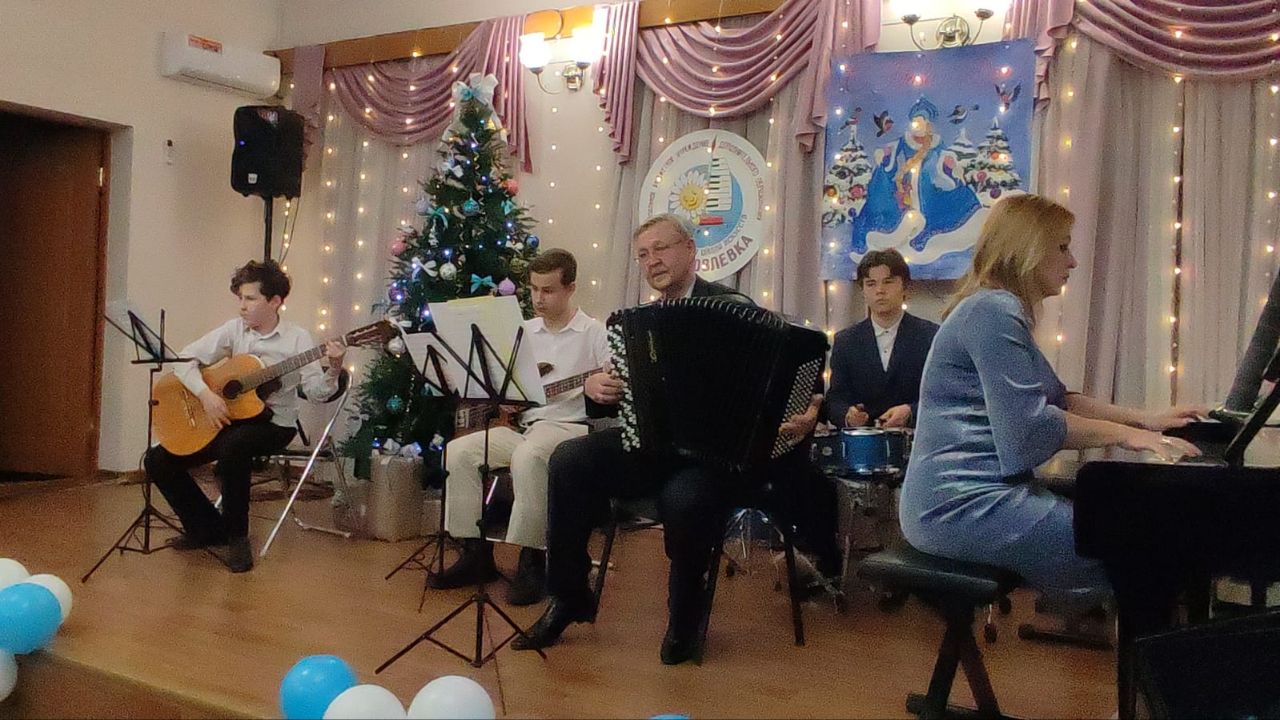 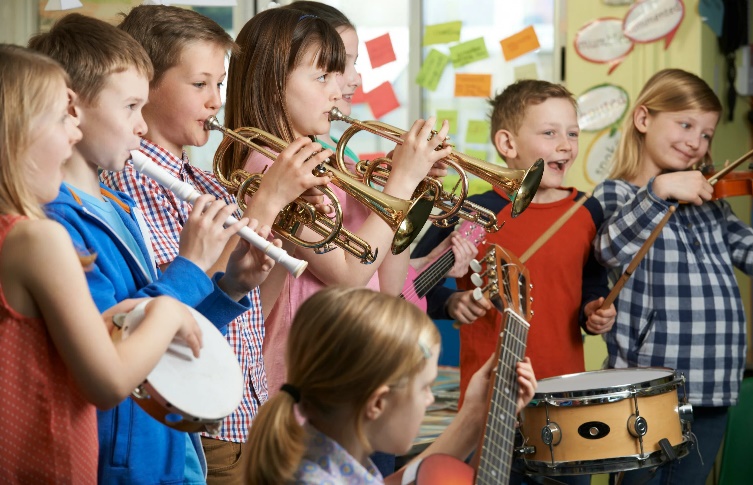 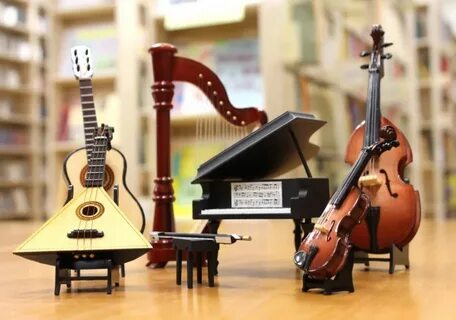 January 22, 2025
29
Сведения об общественно-значимых проектах Яковлевского муниципального округа в 2025 году
В рамках муниципальной программы «Развитие сельского хозяйства в Яковлевском муниципальном округе» на 2024-2030 годы, Обеспечение комплексного развития сельских территорий (строительство и реконструкция (модернизация), капитальный ремонт объектов государственных или муниципальных организаций культурно-досугового типа, приобретение оборудования и транспортных средств) запланирован капитальный ремонт зрительного зала и кровли  МБУ «Централизованная клубная система». Объем запланированного финансирования:            44 677 653,06 рублей (в том числе: средства субсидии – 44 447 653,06 рублей; софинансирование местный бюджет – 230 000 рублей).
Место реализации: зрительный зал МБУ «ЦКС», с. Яковлевка, пер. Почтовый, 1. Планируемые результаты от реализации проекта: повышение качества жизни и комфортности проживания граждан, улучшение технического состояния объектов культурной сферы.
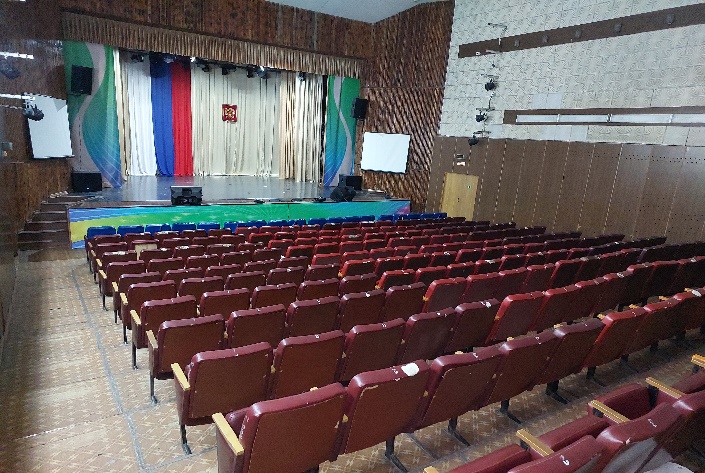 30
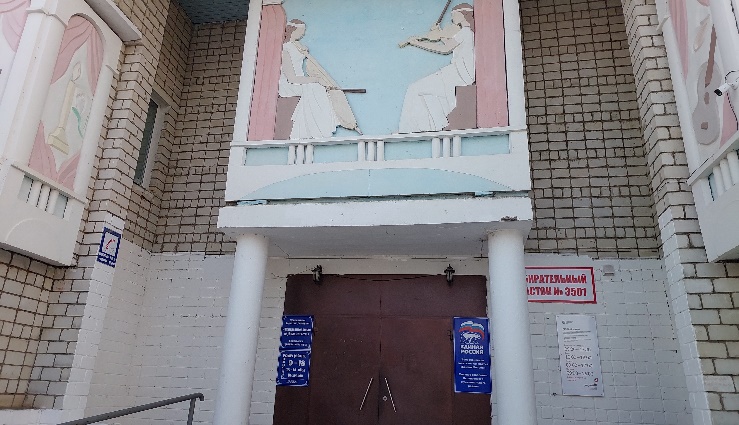 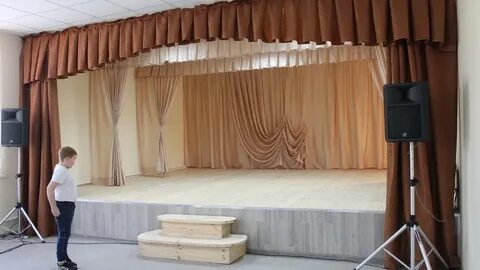 January 22, 2025
Сведения об общественно-значимых проектах Яковлевского муниципального округа в 2025 году за счет средств местного бюджета
Наименование проекта: Капитальное строительство здания библиотеки в с. Достоевка
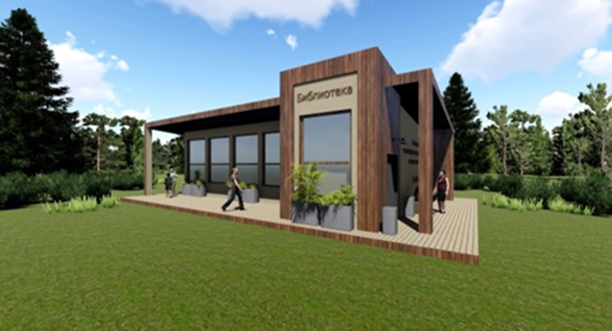 Место реализации:  Яковлевский округ, с. Достоевка, ул. Школьная (строительство межпоселенческой библиотеки)
Площадь застройки здания – 201 м2
Общая площадь – 74,8 м2
Этажность – 1
Вместимость – 15 – 20 человек
Сроки реализации: 2023 - 2025 годы
Объем финансирования (по источникам финансирования: 
2025 год  - 1 000 000 рублей (средства бюджета Яковлевского муниципального округа)
Ожидаемые результаты от реализации: Повышение комфортного и качественного библиотечного обслуживания населения с. Достоевка.
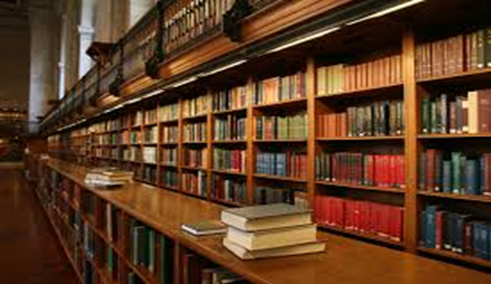 государственная поддержка отрасли культуры (модернизация библиотек в части комплектования книжных фондов библиотек муниципальных образований и государственных общедоступных библиотек) – 1 639 413,52 рублей (в том числе: средства субсидии – 1 620 939,76 рублей; софинансирование местный бюджет –              18 473,76 рублей);
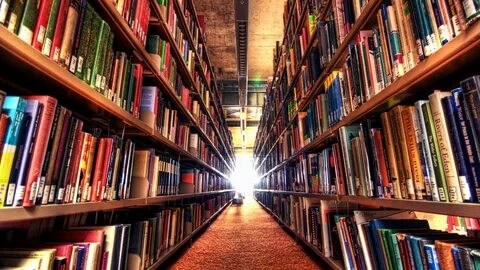 комплектование книжных фондов и обеспечение информационно-техническим оборудованием библиотек – 169 702,02 рубля ( в том числе: субсидии из краевого бюджета – 168 005 рублей; софинансирование местный бюджет – 1 697,02 рубля);
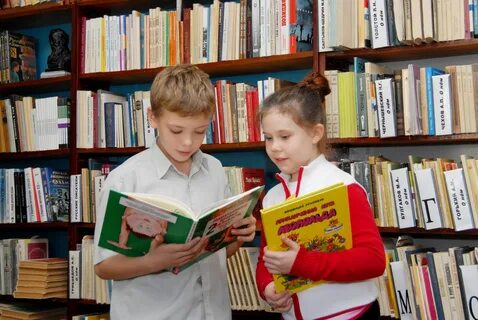 32
Расходы в 2025 году на социальную политику
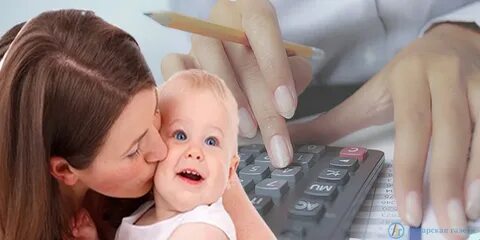 56 482 919,72
рублей
Пенсионное обеспечение.
Запланированы средства в сумме 5 900 000 рублей на выплату пенсии за выслугу лет муниципальным служащим
.
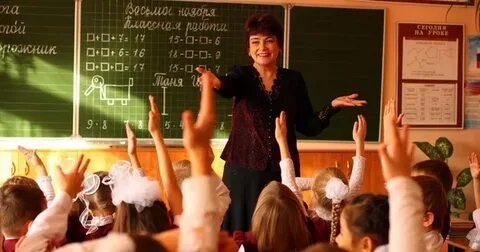 На выплату компенсации части родительской платы  за присмотр и уход за детьми за счет субвенции из краевого бюджета запланированы расходы в сумме   2 169 964 рубля. 
На реализацию государственного полномочия по социальной поддержке лиц, принявших на воспитание в семью детей, оставшихся без попечения родителей выделены субвенции в сумме                         32 424 630,04 рублей.
На мероприятия по социализации пожилых людей в обществе планируется направить 100 000 рублей
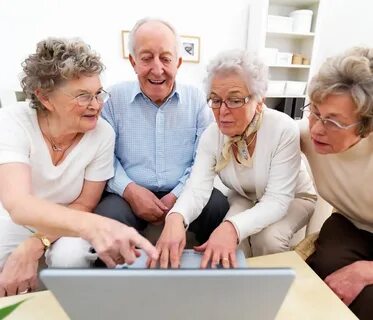 На обеспечение мер социальной поддержки педагогическим работ-никам предусмотрены средства из краевого бюджета в сумме 880 000 рублей
Расходы в 2025 году на социальную политику
На обеспечение  жильем молодых семей  запланированы средства бюджетов всех уровней в сумме 2 894 097,98 рублей.


Социальные выплаты на обеспечение  жильем граждан Российской Федерации, проживающих в сельской местности – 140 000  рублей.
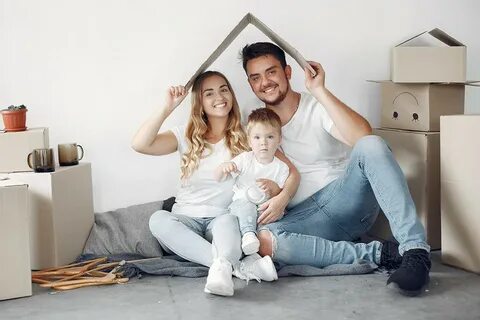 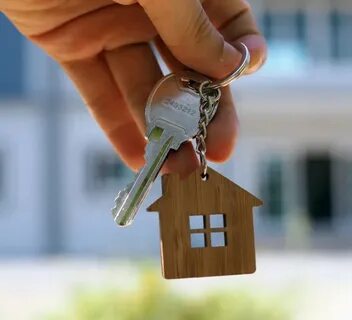 Пенсионное обеспечение
Запланированы средства в сумме 5 900 000 рублей на выплату пенсии за выслугу лет муниципальным служащим
Обеспечение  жилыми помещениями детей-сирот и детей, оставшихся без попечения родителей за счет средств краевого бюджета – 10 170 325,68 рублей.
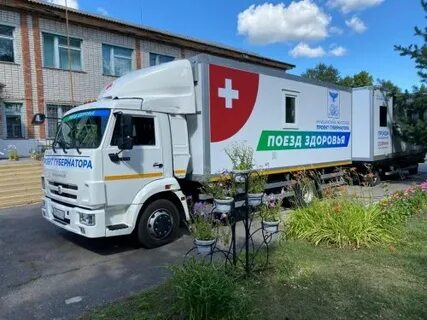 Для организации работы «Поезда здоровья» предусмотрено 90 000 рублей средств местного бюджета
На обеспечение мер социальной поддержки педагогическим работ-никам предусмотрены средства из краевого бюджета в сумме 880 000 рублей
.
Сведения о расходах с учетом интересов целевых групп за 2023 год, утвержденных показателях на 2024 год и  2025 год и плановый период 2026 и 2027 годов, рублей
Расходы бюджета Яковлевского муниципального округа на  содержание средств массовой информации
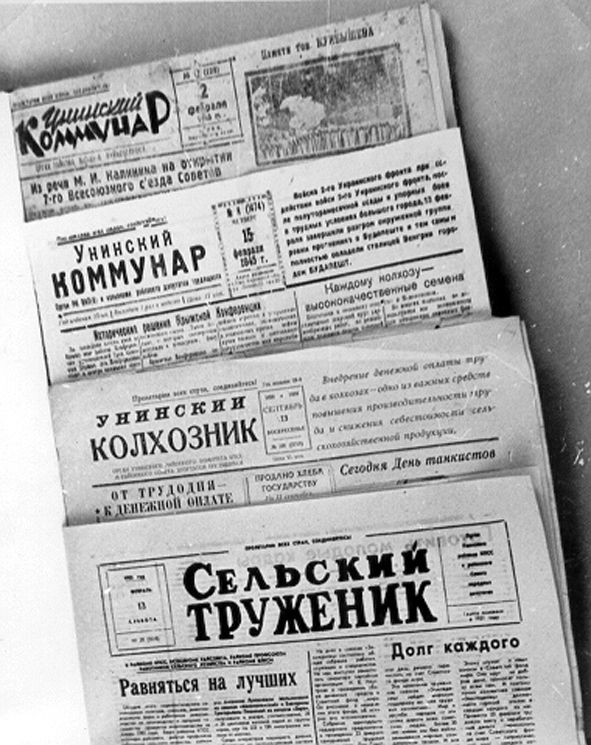 Расходы на обеспечение деятельности Муниципального бюджетного учреждения «Редакция газеты «Сельский труженик» Яковлевского муниципального округа осуществляется в рамках муниципальной Программы «Информационное обеспечение органов местного самоуправления  Яковлевского муниципального округа» на 2024 - 2030 годы. Объем средств на 2024 год –            7 650 000 рублей.
Запланированные ассигнования на 2025 год – 6 300 000 рублей; на 2026 год – 6 523 000 рублей; на 2027 год – 6 763 000 рублей.
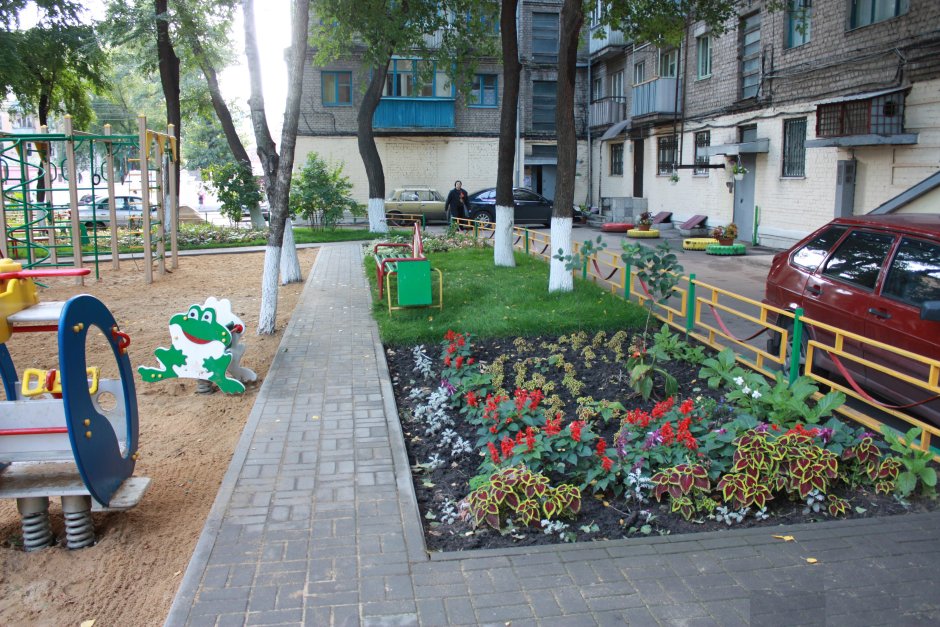 На реализацию муниципальной программы «Содержание и благоустройство Яковлевского муниципального округа» на 2024 – 2030 годы,  в 2025 году предусмотрено средств в общей сумме – 13 963 684,86 рублей
Программой планируется реализация следующих направлений: содержание территорий и объектов благоустройства – 3 090 600,07 рублей; благоустройство территорий – 6 339 056,51 рублей;  содержание мест захоронений  – 1 719 246,28 рублей; санитарная очистка территории – 513 408 рублей; создание и содержание мест (площадок) накопления твердых коммунальных отходов – 2 301 374 рублей.
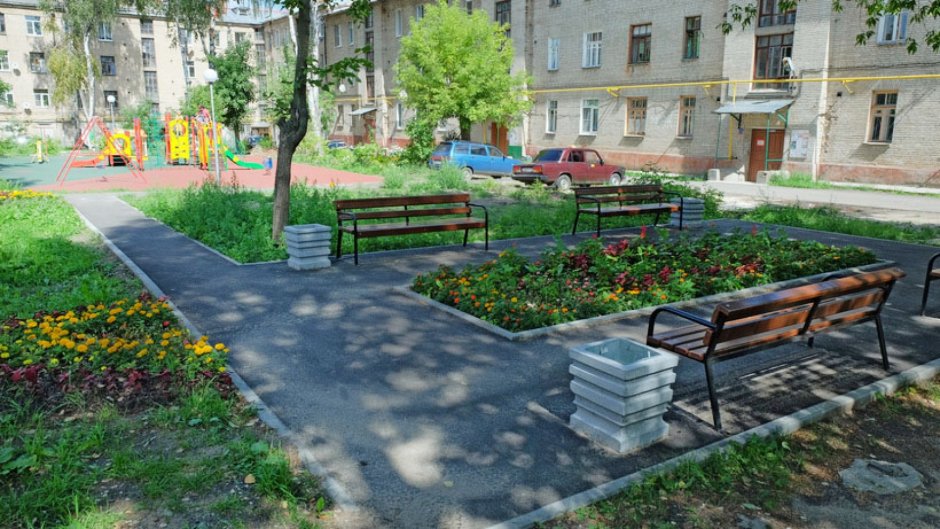 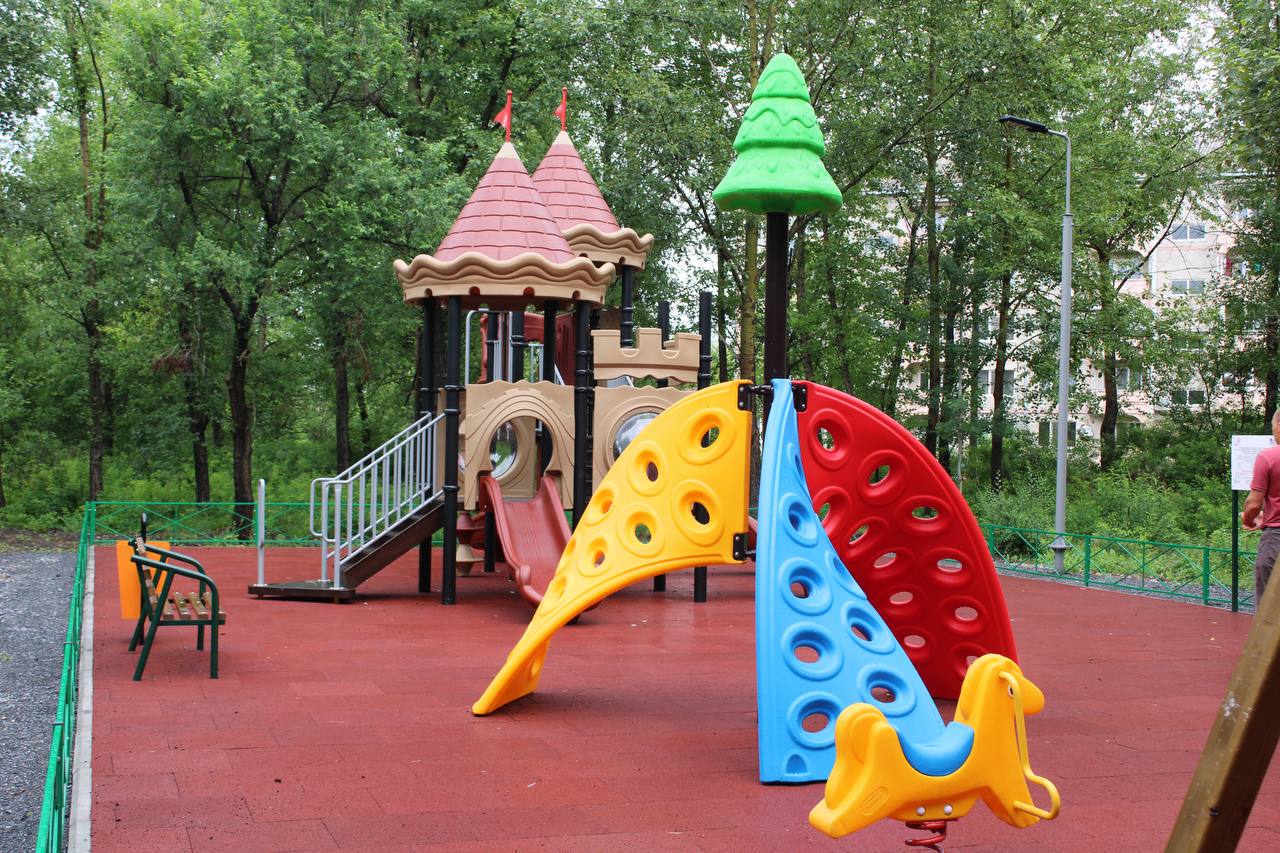 В 2025 году планируется реализация мероприятий муниципальной программы «Формирование современной городской среды населенных пунктов на территории Яковлевского муниципального округа» на 2024 – 2030 годы в сумме  10 050 366,93 рублей
С
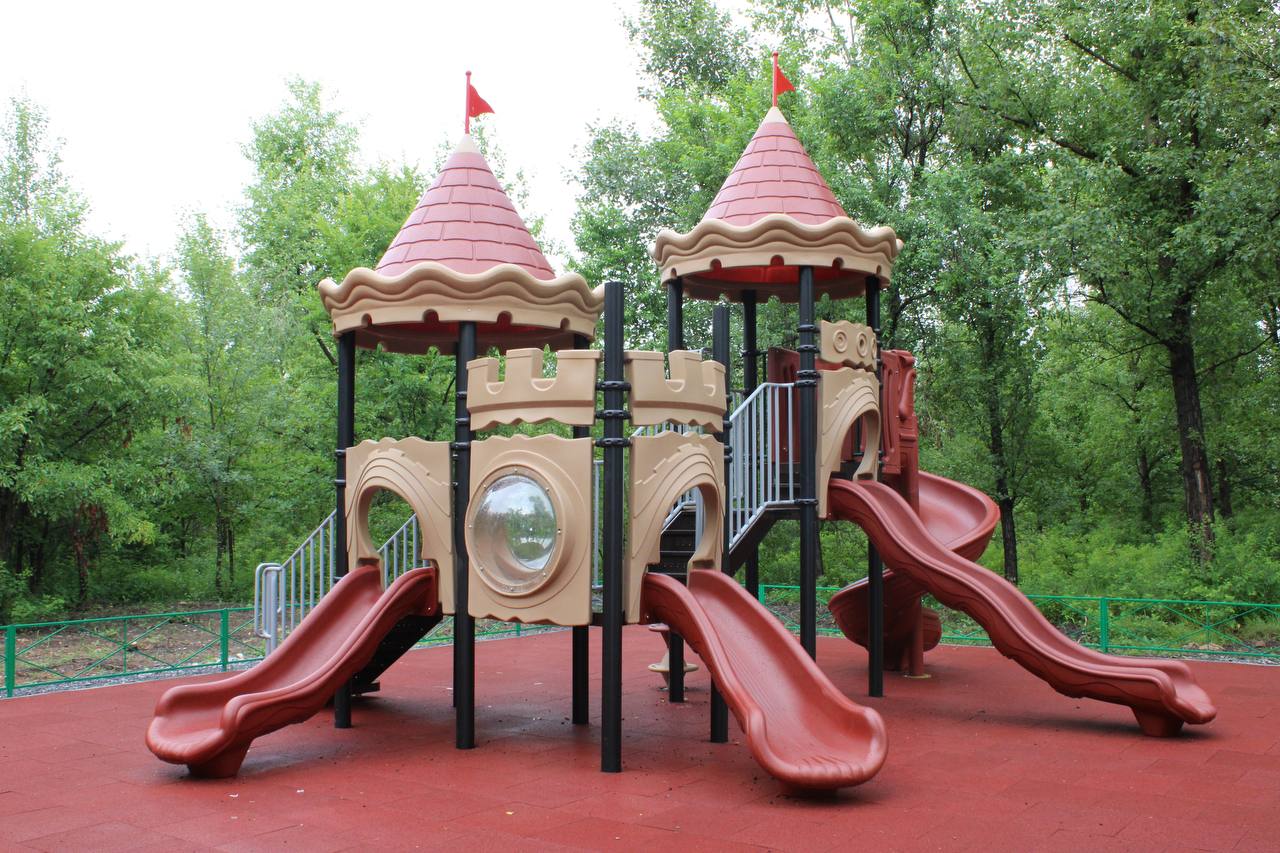 Из общей суммы предусмотренных расходов: средства краевого бюджета – 7 995 198,85 рублей; средства местного бюджета –                  2 055 168,08 рублей. Планируется осуществить: благоустройство дворовых территорий многоквартирных жилых домов – 106 119,73 рублей; благоустройство общественных территорий населенных пунктов – 414 280,52 рублей; разработку и проведение экспертизы проектно-сметной документации по благоустройству территорий – 24 800 рублей; поддержку муниципальных программ по благоустройству территорий муниципальных образований – 9 505 166,68 рублей
Уровень долговой нагрузки на бюджет 
Яковлевского муниципального округа
Уровень долговой нагрузки на бюджет 
Яковлевского муниципального округа
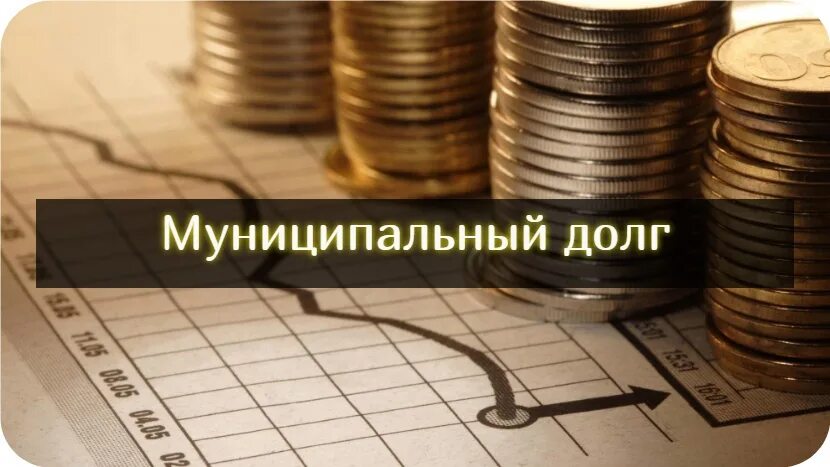 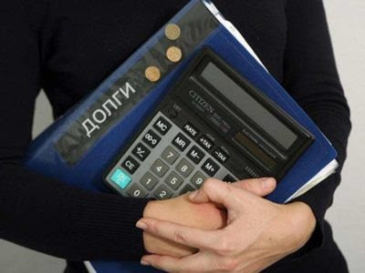 Контактная информация
Мнение граждан и предложения для обсуждения бюджетных вопросов принимаются Финансовым управлением администрации Яковлевского муниципального округа по адресу: с. Яковлевка, переулок Почтовый, 7,  1 этаж, кабинеты  106, 107, 109, по телефонам:
(423)71 91-3-01 – начальник финансового управления; (423)71 91-1-09 - отдел по формированию местного бюджета;
(423)71 91-6-47 – отдел учета и отчетности. 
Электронная почта – fin710@mail.ru